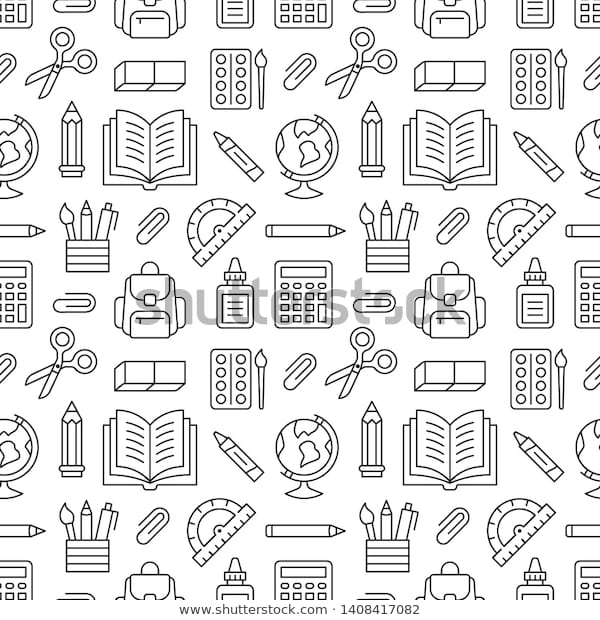 MATERIAL DE APOYOUnidad 1 guía n°6Lenguaje y Comunicación 6to básico
Recuerda que en tu cuaderno siempre debes anotar la fecha, objetivo y habilidad.
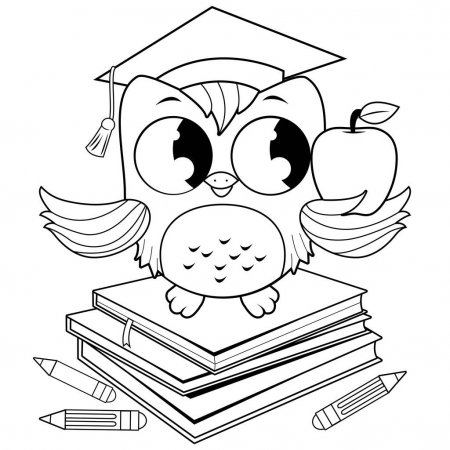 Tú decides si escribes la actitud porque lo importante de ella es que la cumplas y la demuestres en tu conducta.
EL CUENTO
EL MITO
LA LEYENDA
Es un relato de carácter religioso y cultural. Estrechamente relacionado con los griegos y romanos.
Su propósito es explicar el origen del mundo, de la humanidad y sus conductas o, incluso, el origen de fenómenos naturales. Así como grandes hazañas de héroes de la antigüedad.
Los mitos son universales, es decir, se conocen en todo el mundo.
Sus personajes suelen ser dioses, semidioses, héroes, humanos, seres mitológicos como minotauros, sirenas, minotauros, ciclopes, entre otros.
Cumple con la estructura de inicio, desarrollo y desenlace.
Es una narración breve, que se cuenta de generación en generación.
Es propia de un pueblo, es decir, es local.
Busca explicar fenómenos propios de un pueblo.
Sus personajes pueden ser reales y ficticios.
Cumple con la estructura narrativa de los textos narrativos.
El cuento es una narración, generalmente corta, en la que se narran hechos reales y/o ficticios.
En ella, sus personajes pueden ser reales o imaginarios, suelen ser pocos, y se enfrentan a una situación que resuelven.
Los cuentos cumplen con la estructura de los textos narrativos: inicio, desarrollo y desenlace; y su propósito es entretener al lector.
MICROCUENTO
LA FÁBULA
NOVELA
La fábula es un texto breve que se caracteriza por tener animales como personajes que tienen características humanas.
Las fábulas pretenden dejar una enseñanza o moraleja.
También pueden aparecer humanos u objetos como personajes.
La moraleja la puede decir un personaje, aparecer escrita al final o se puede inferir.
Es un texto bastante extenso (libros), en los que se cuenta la historia de los personajes que interactúan alrededor de situaciones. Puede tener más de un conflicto.
Suele dividirse en capítulos y toma tiempo leerla.
Sus personajes pueden ser reales o ficticios, igual que sus acontecimientos.
Su propósito es promover el gusto por la lectura.
Es un texto de extensión MUY breve. No más de 100 palabras, idealmente.
Suelen ser misteriosos y no siempre tienen la estructura de inicio-desarrollo-desenlace.
Tiene uno o dos personajes.
Suelen crear misterio y dejar la información a imaginación del lector.